Семейный оберег
Оберег семьи
Порой незаметно, без эффектности,Без мнимого самопознания,Забыв иногда о корректности,Закрывая пустоты сознания,Мы ищем в других то, чего нет у нас,Или нам исподволь так кажется.Другой виден ясно и без прикрас,К себе же всё ж надо присматриваться*.И заметить в глазах все «соломинки»,И все «трещинки» внутри рассмотреть.Тогда проще, связи налажены:Лад в доме, лад в душах, лад – наш оберег.
Группа № 3
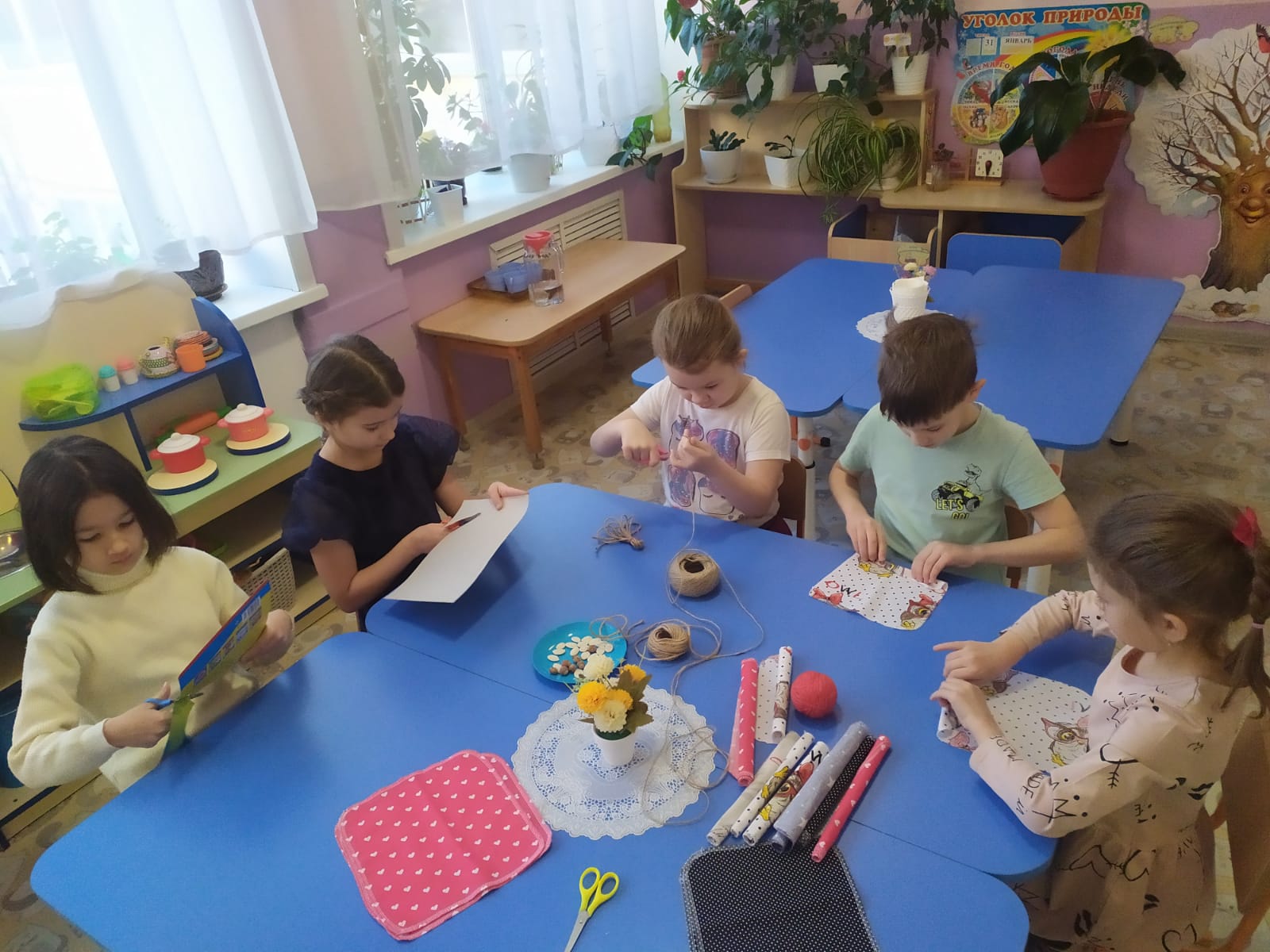 Группа № 4
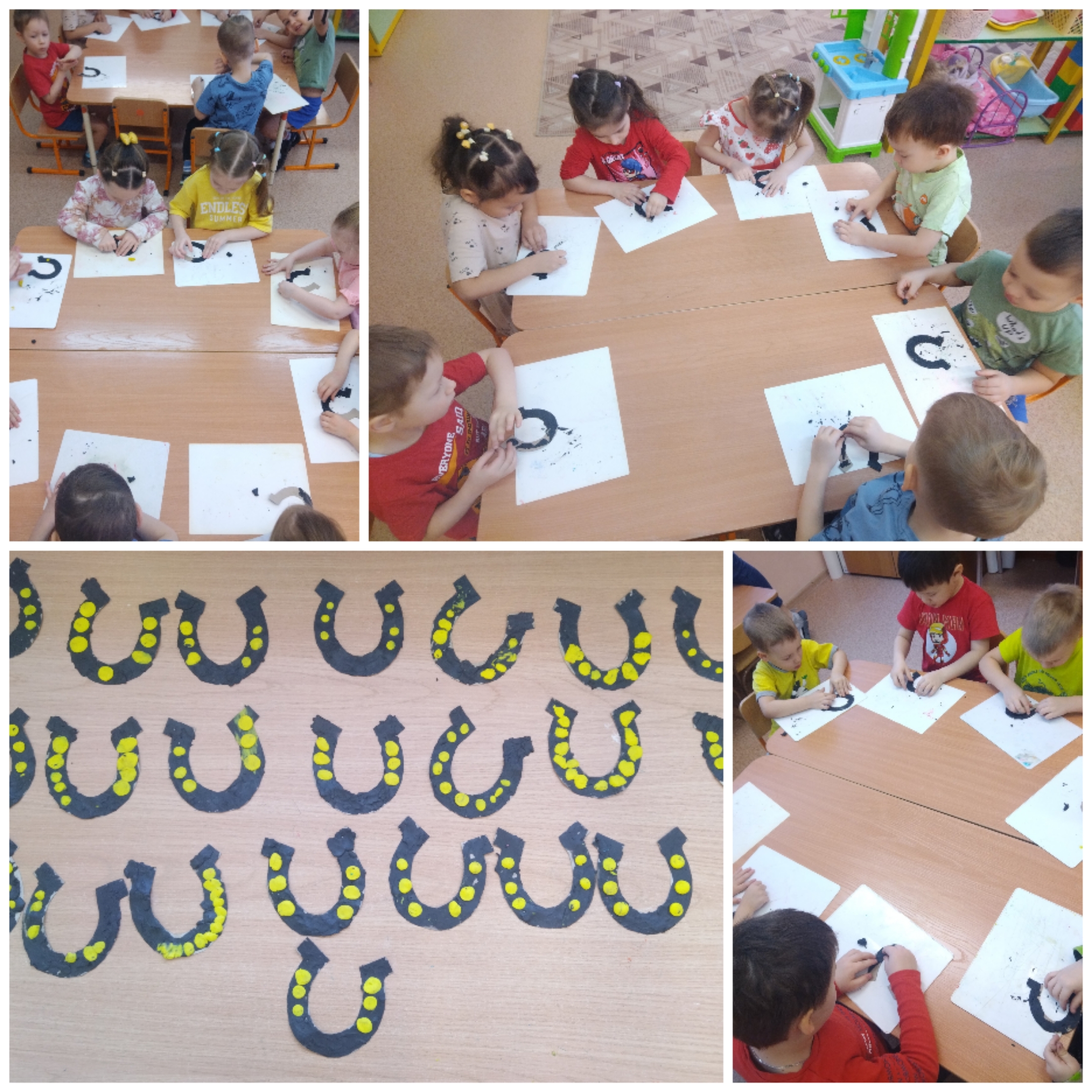 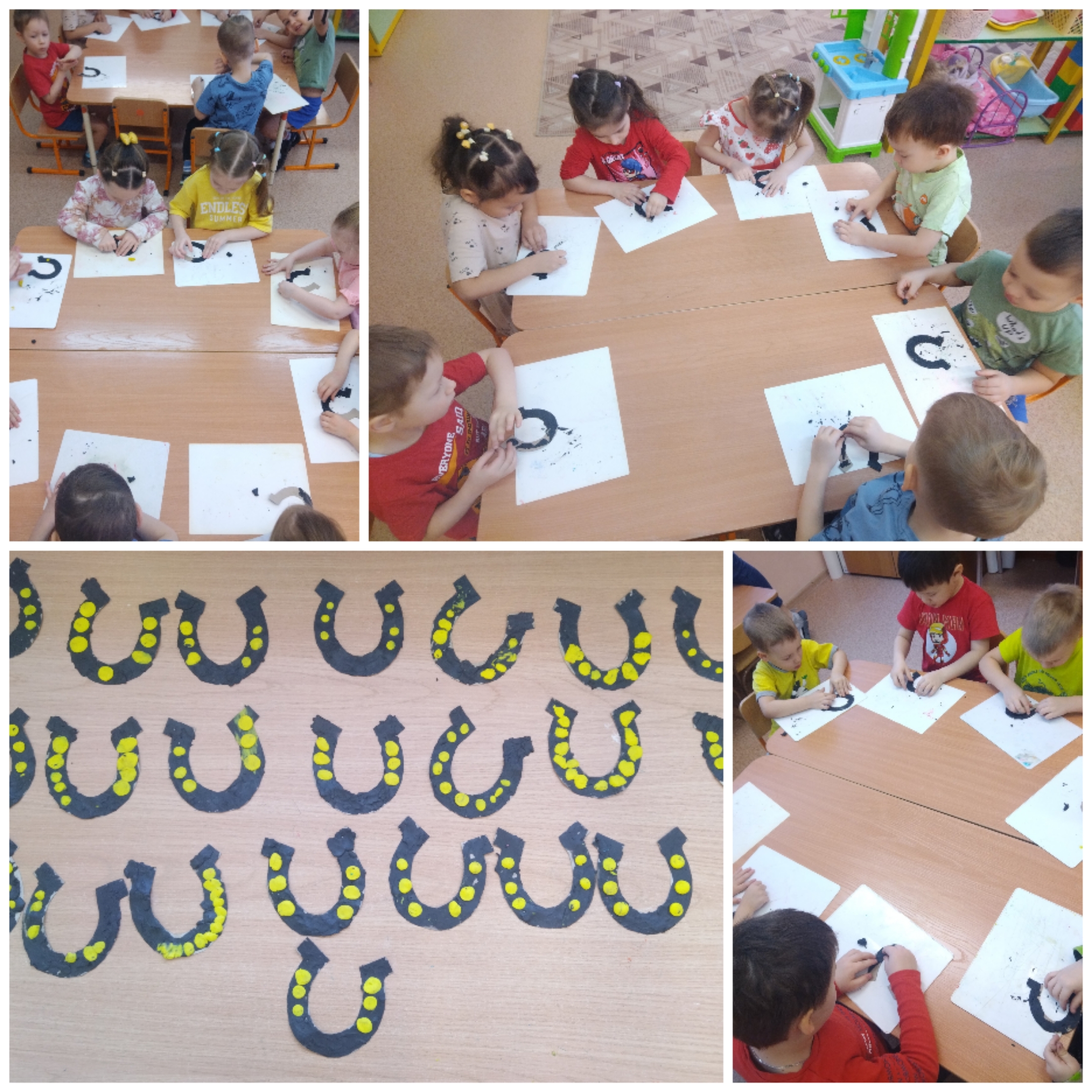 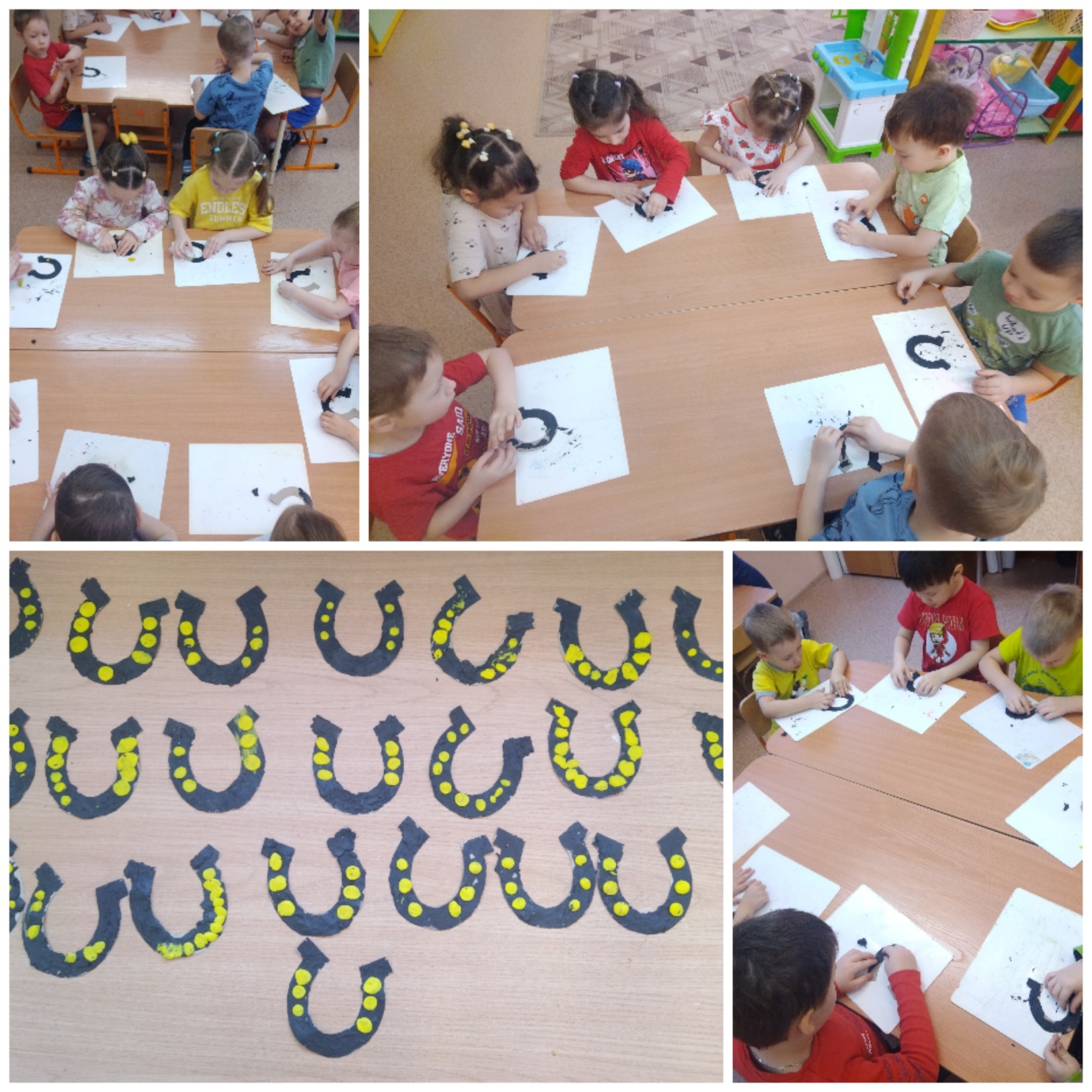 Группа № 5
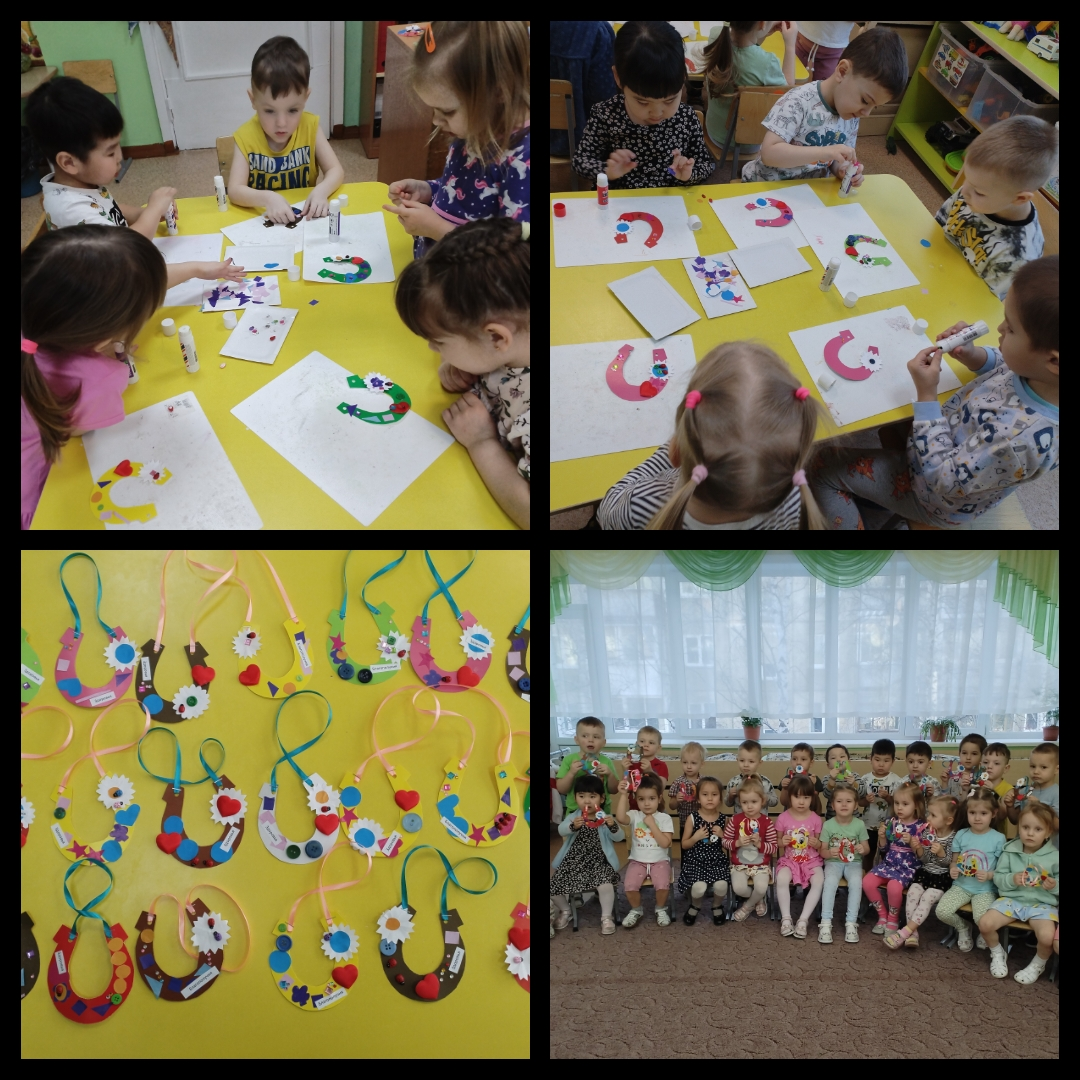 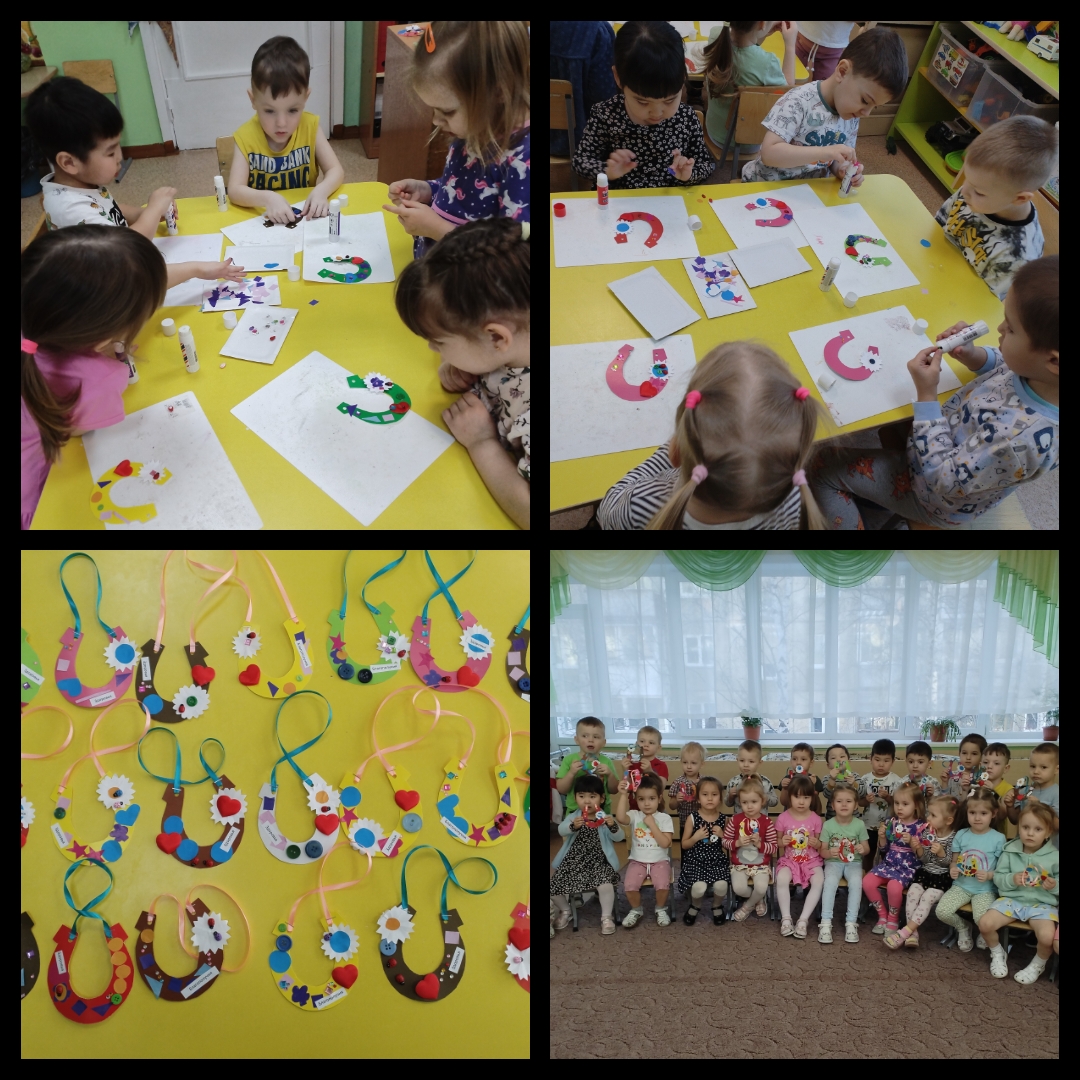 Группа № 6
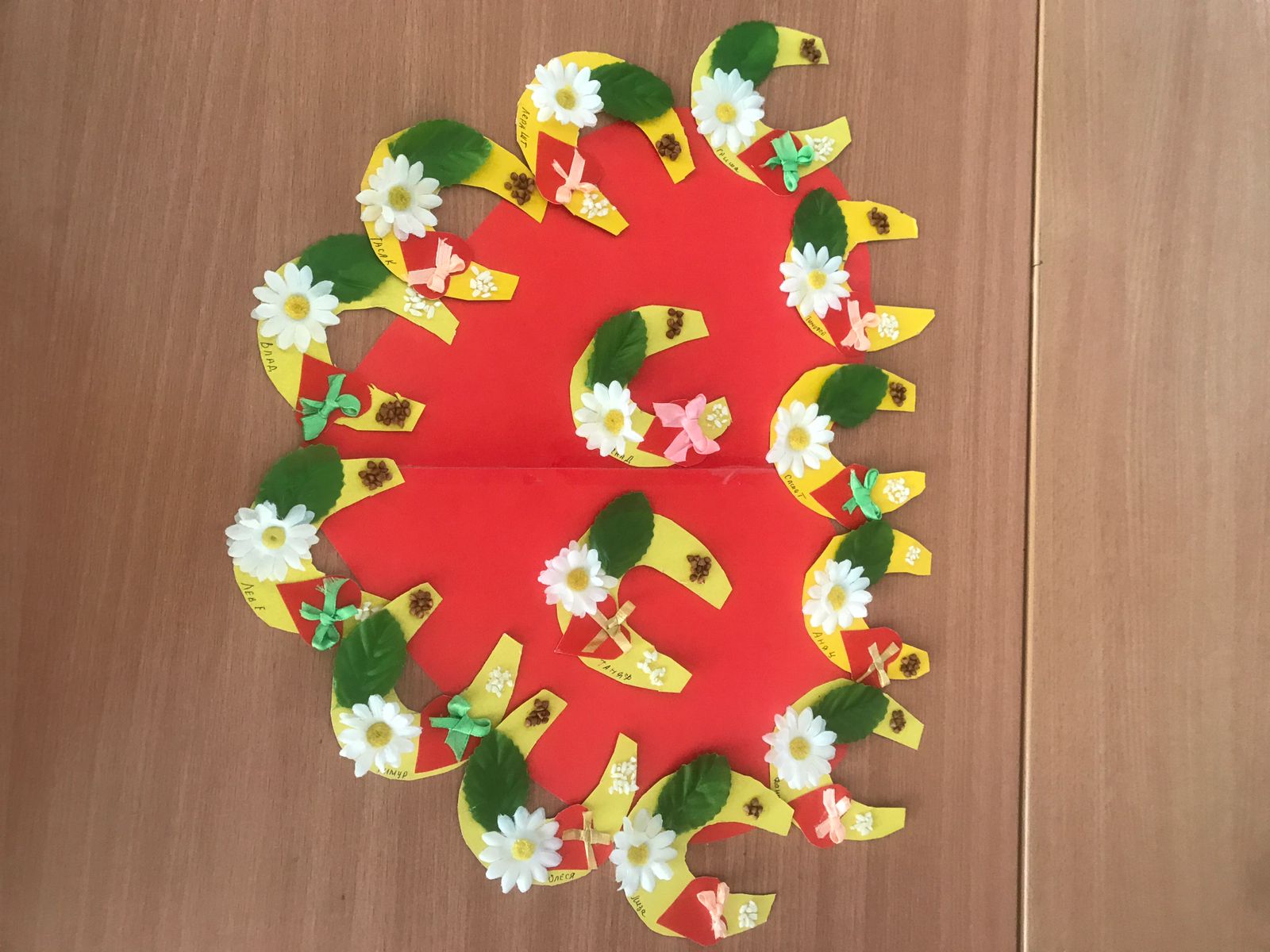 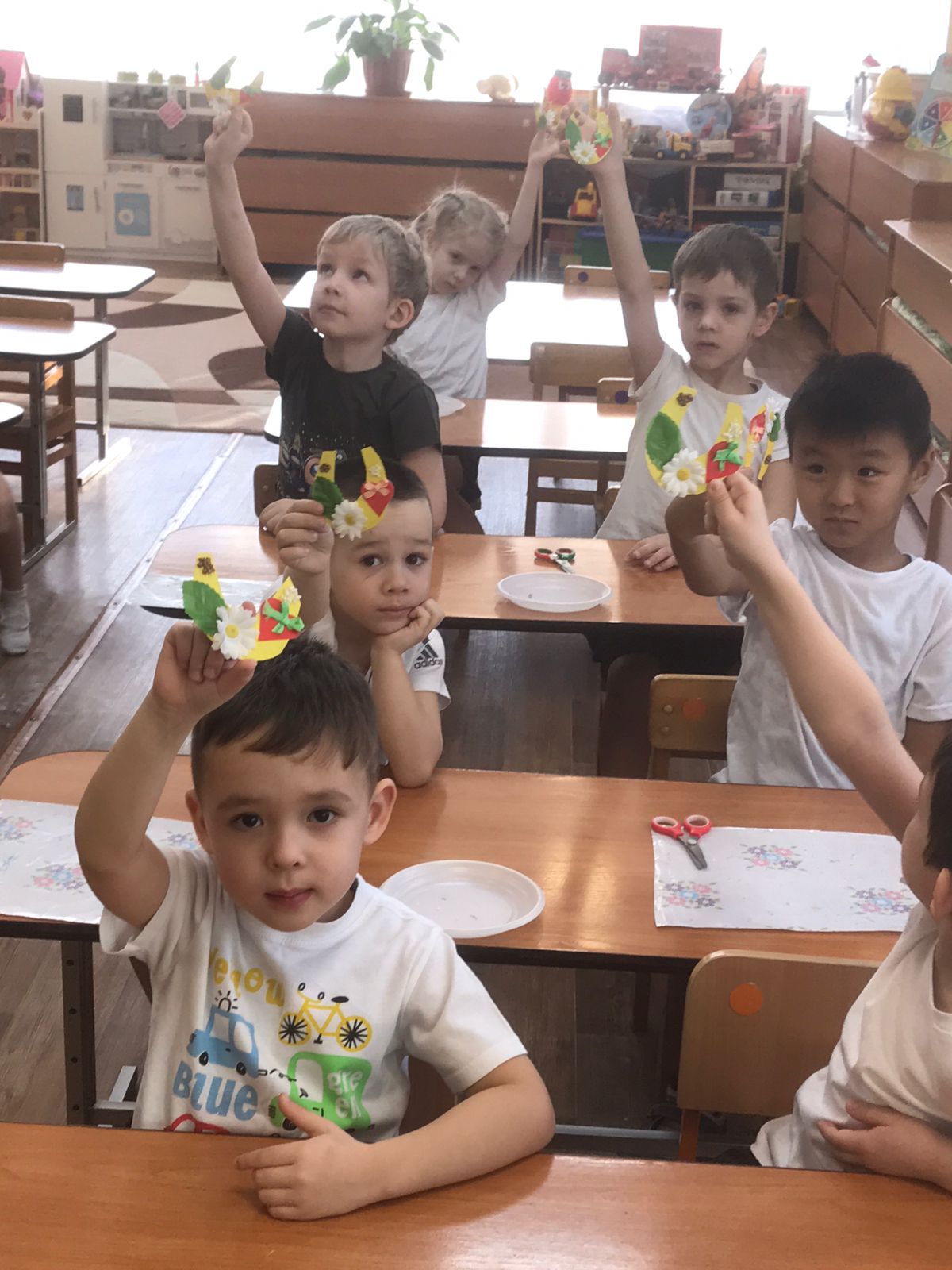 Группа № 7
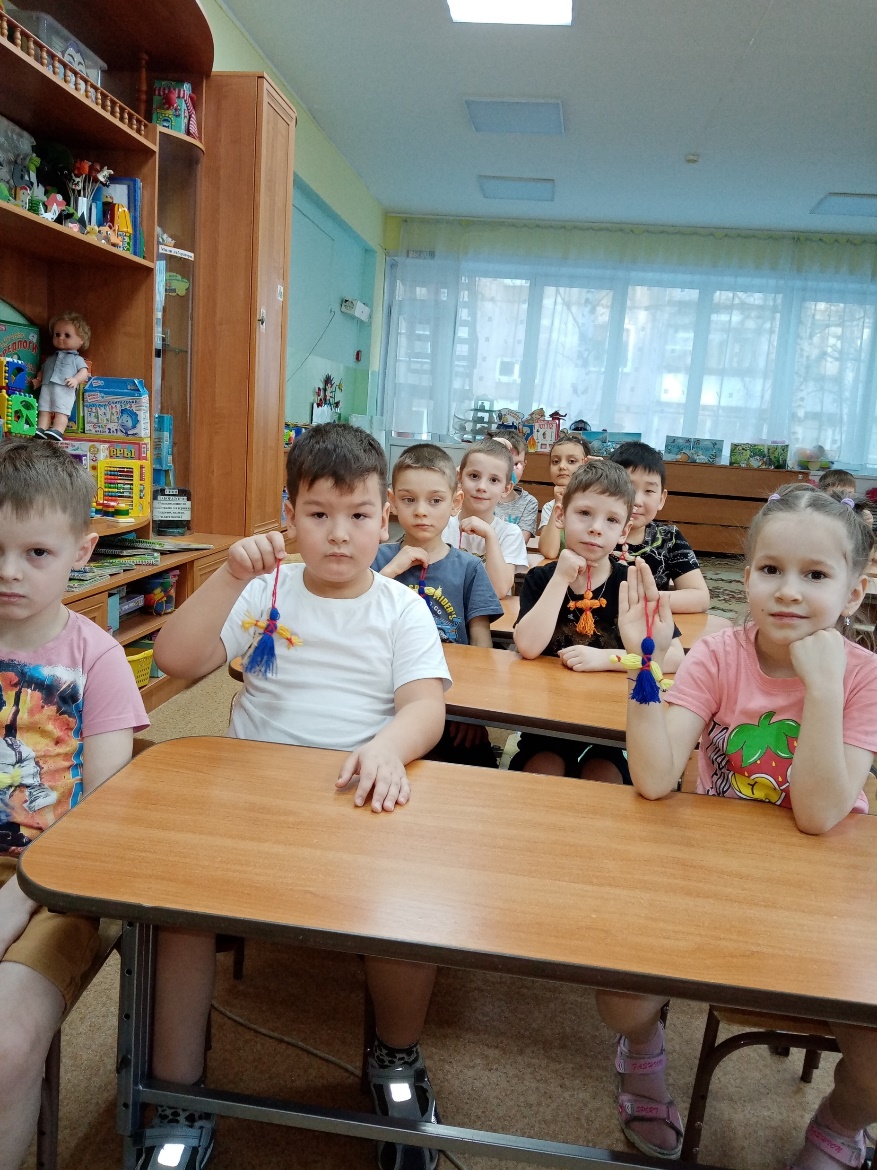 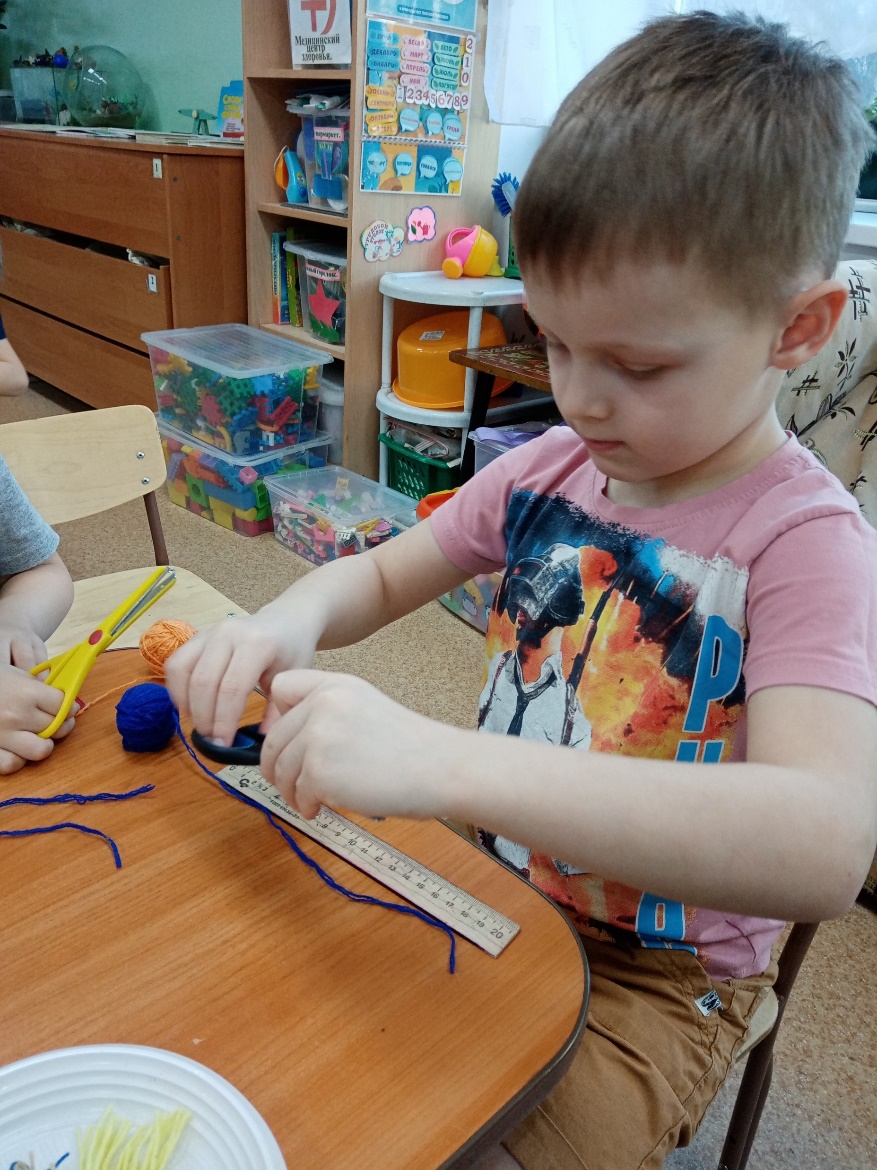 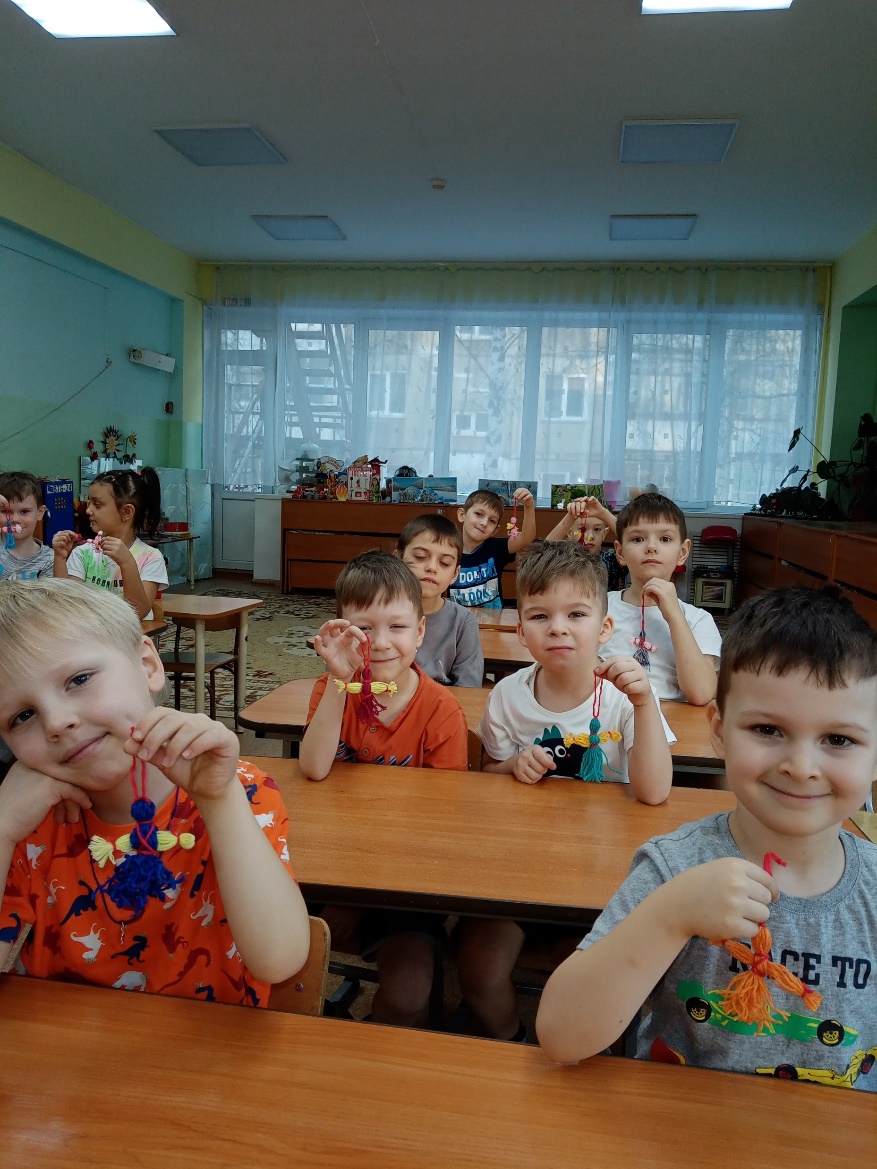 Группа № 8
Группа № 9
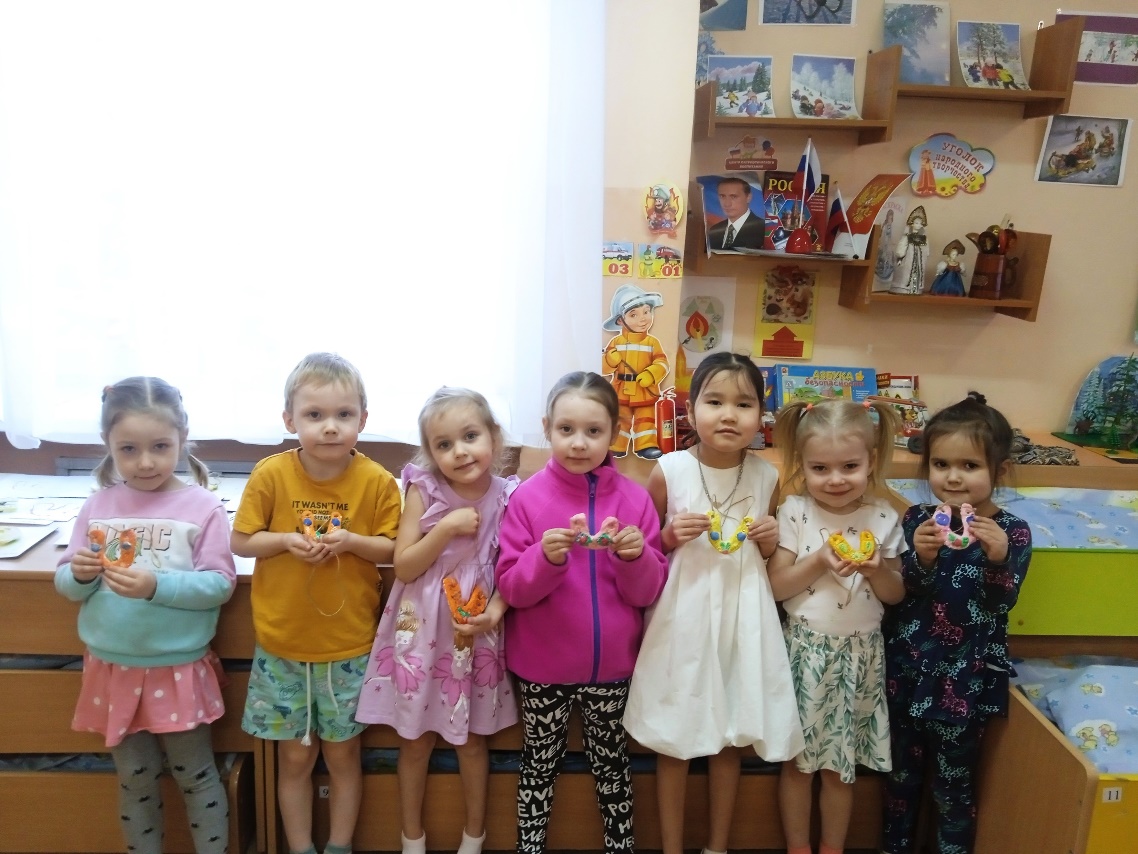 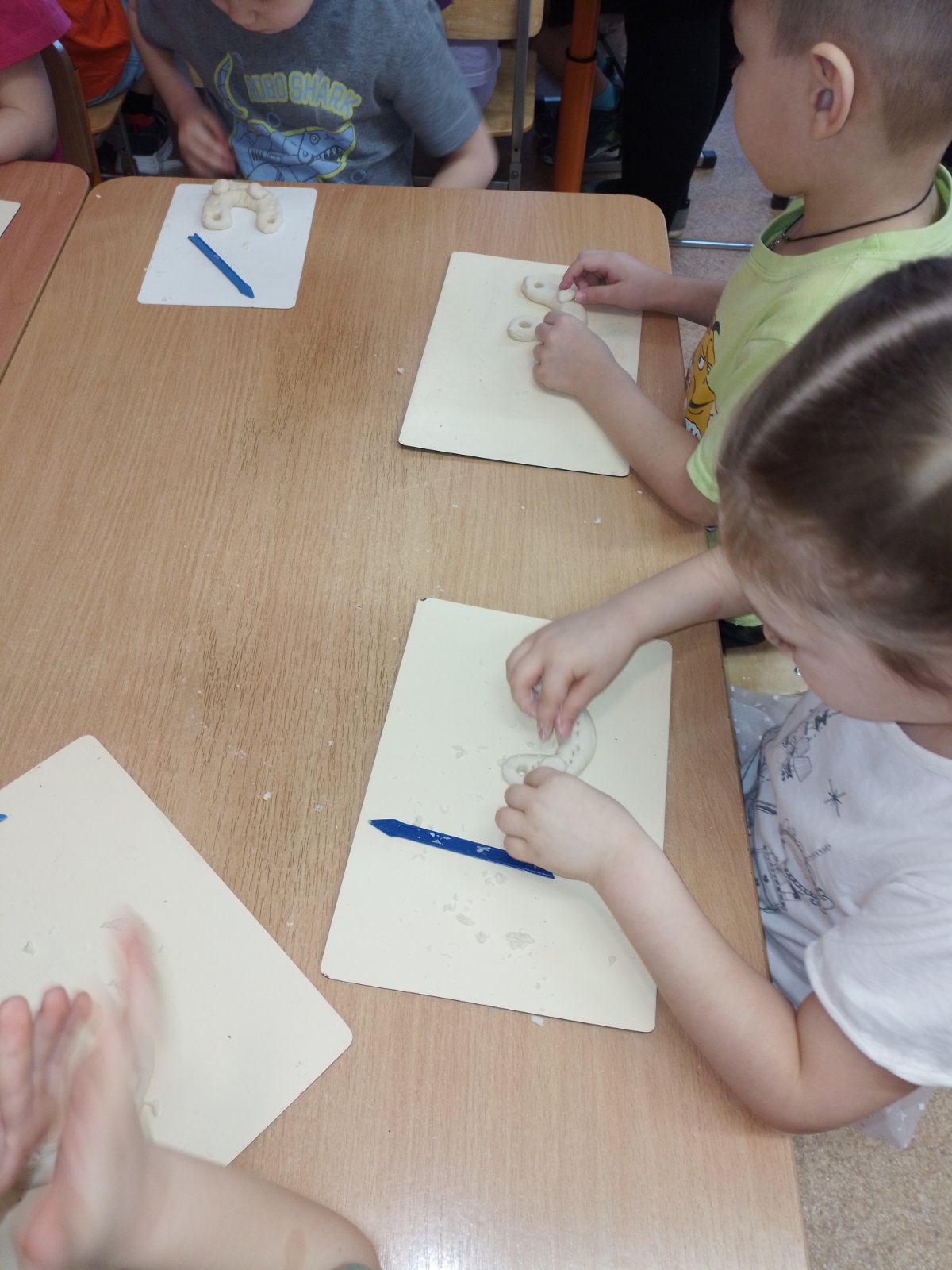 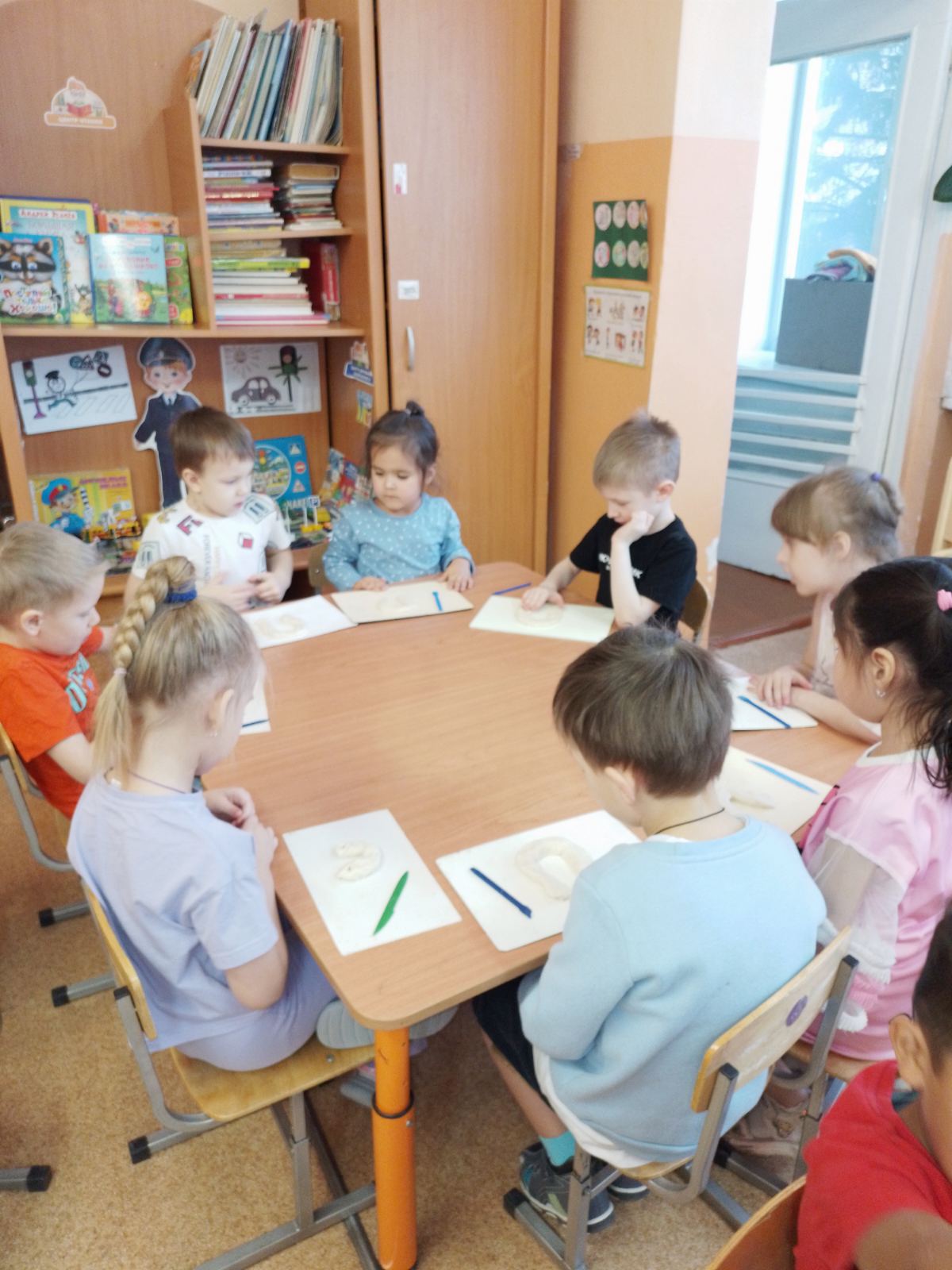 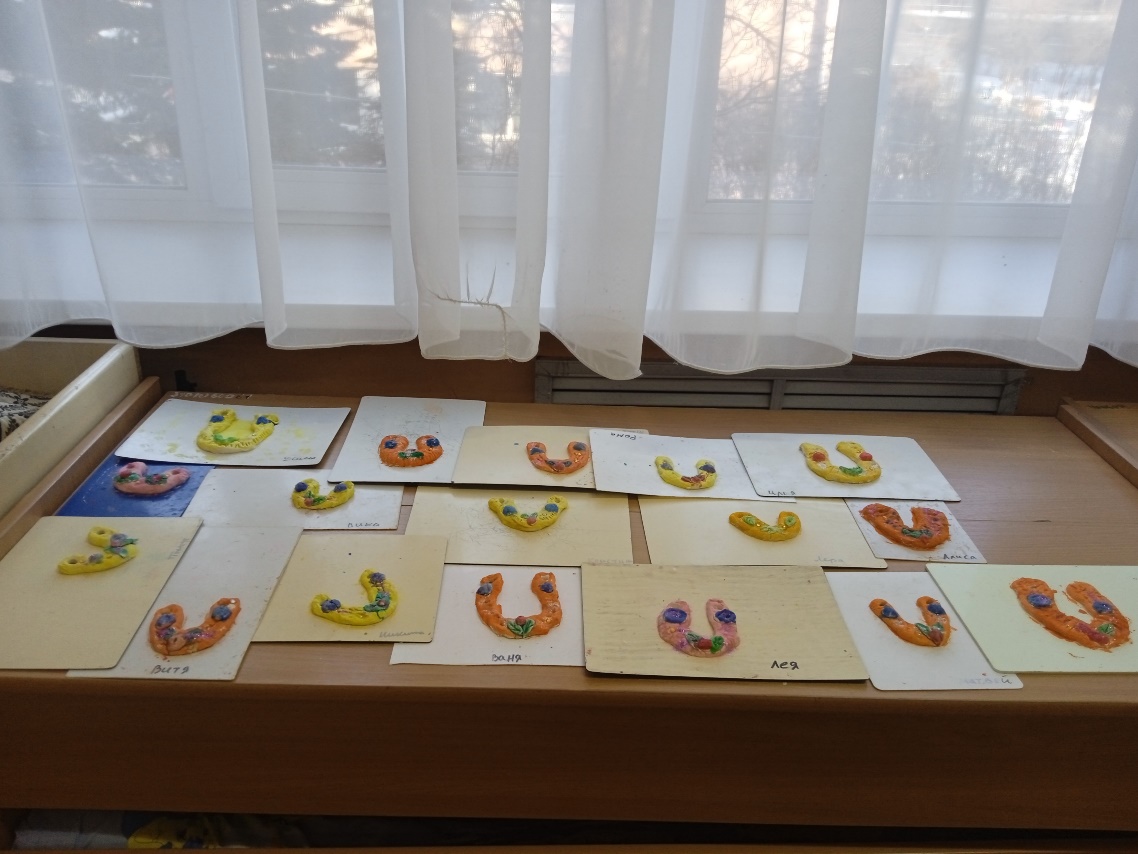 Группа № 10
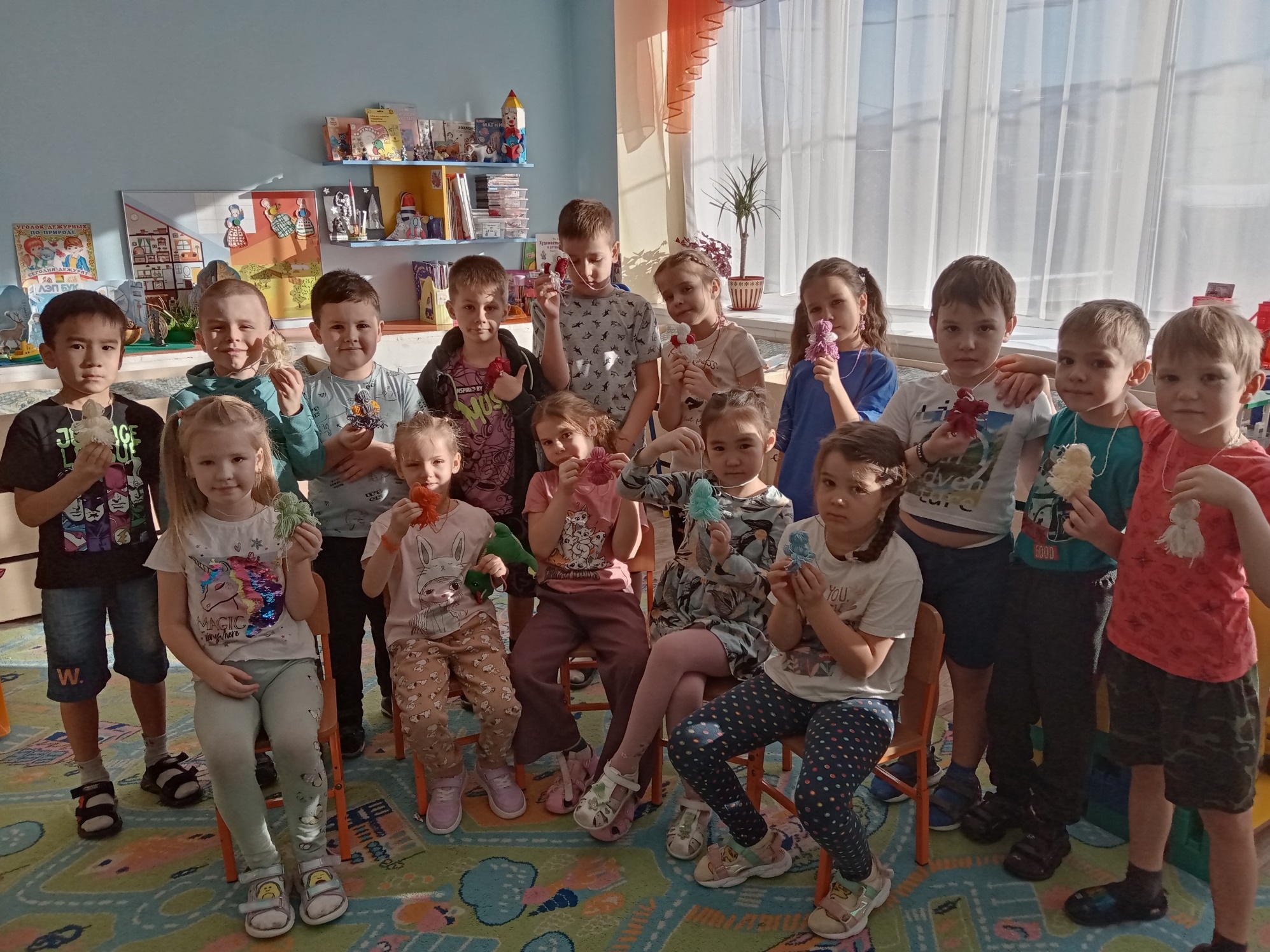